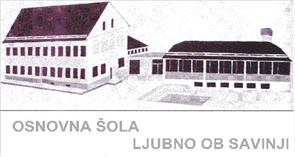 OŠ LJUBNO OB SAVINJI, Cesta v Rastke 10, 3333 Ljubno ob Savinji
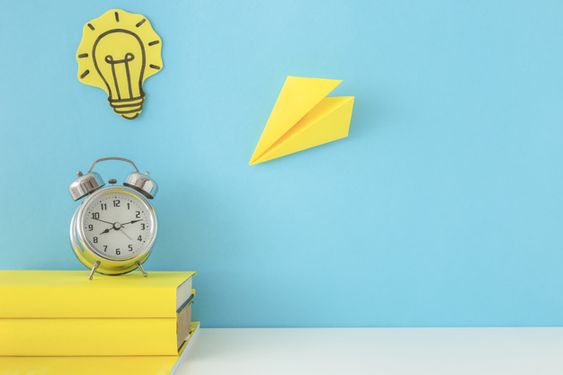 ROKOVNIK ZA VPIS V SREDNJE ŠOLE
SPREMEMBE - maj 2020

Informacija za starše in učence 9. r
SPREMEMBE – VPIS V SŠ
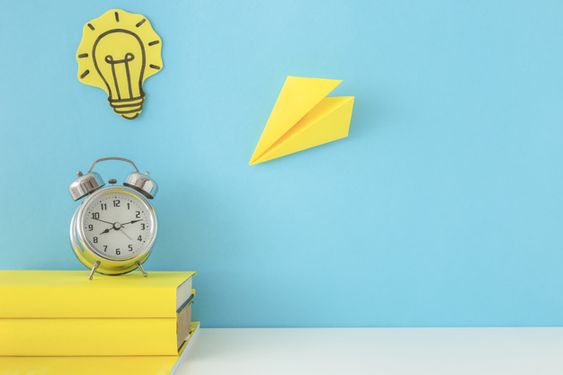 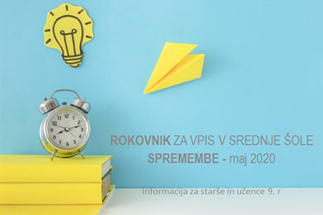 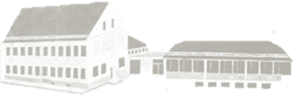 PRIJAVA ZA VPIS 
PRENOSI PRIJAV 
VPISNI POSTOPEK
STANJE PRIJAV
MERILA OB OMEJITVI VPISA
SPLETNE POVEZAVE
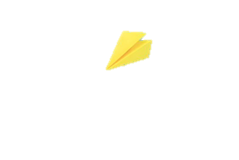 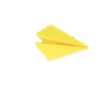 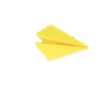 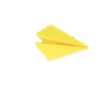 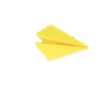 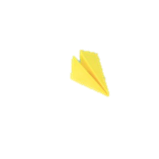 SPREMEMBE – VPIS V SŠ
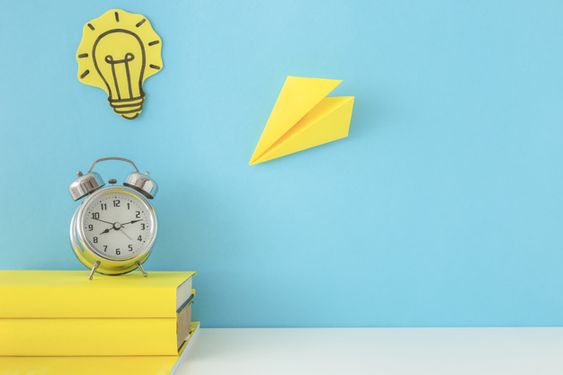 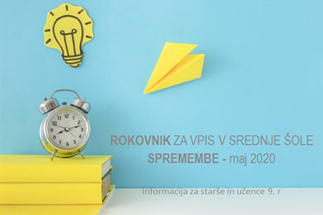 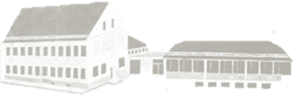 PRIJAVA ZA VPIS 
Podaljšan je rok za oddajo prijavnic za vpis v 1. letnik SŠ 2020 /2021.
Vse vaše prijavnice so bile oddane 2. 4. 2020.
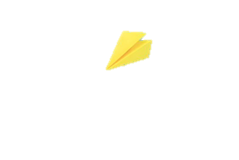 SPREMEMBE – VPIS V SŠ
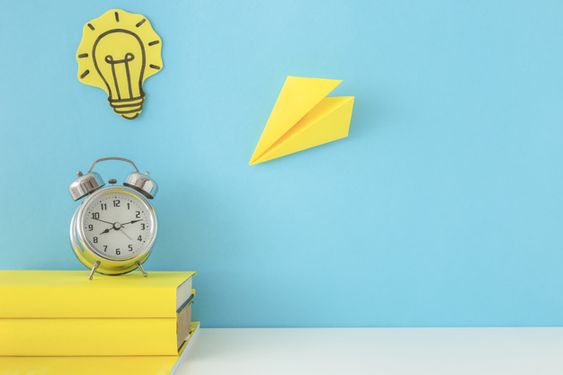 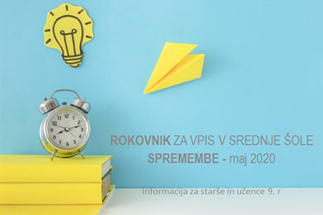 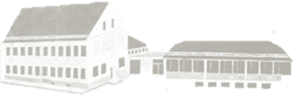 PRENOSI PRIJAV 
Prenosi prijav so možni do 16. 6. 2020.
Neomejeno prenašate prijave za vpis v vse programe, tudi v tiste, kjer je število prijav večje od števila razpisanih mest. 
Postopek prenosa prijav zaradi izrednih razmer poteka na daljavo. 
Skupaj s starši izpolnite obrazec: Vloga za prenos prijave.
Obrazec skenirajte ali fotografirajte in pošljite na srednjo šolo na kateri je vaša trenutna prijavnica za vpis v SŠ program (preverite e poštni naslov, lahko pa ga pošljete tudi po navadni pošti). Iz te srednje šole bodo, na osnovi vaše vloge, poslali v šolo ali program, ki ga boste navedli na vlogi.
Za več informacij in pomoč lahko tudi pokličete šolske svetovalne službe na srednjih šolah ali 
03/ 839 15 84.
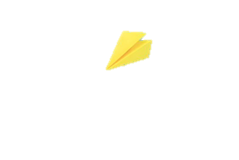 SPREMEMBE – VPIS V SŠ
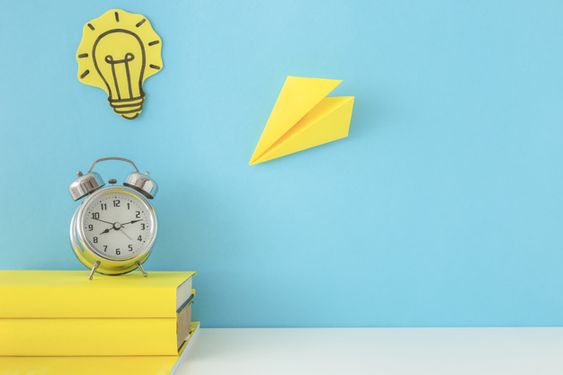 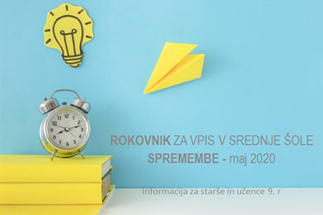 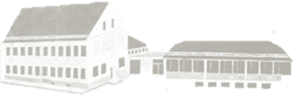 VPISNI POSTOPEK 
24. 6. 2020 obveščanje prijavljenih kandidatov o poteku vpisa
(Srednje šole vam bodo poslale vabilo k vpisu na katerem bo pisalo, kdaj se zglasite na šoli in kaj prinesete s seboj.)

30. 6. – 6. 7. 2020 Izvedba 1. kroga vpisnega postopka po razporedu.

Kandidati, ki se prijavijo na šolo oziroma v program brez omejitve vpisa, se po zaključku osnovnošolskega izobraževanja ob predložitvi izvirnikov spričeval tudi vpišejo
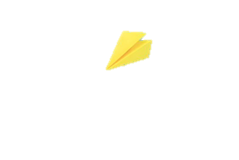 SPREMEMBE – VPIS V SŠ
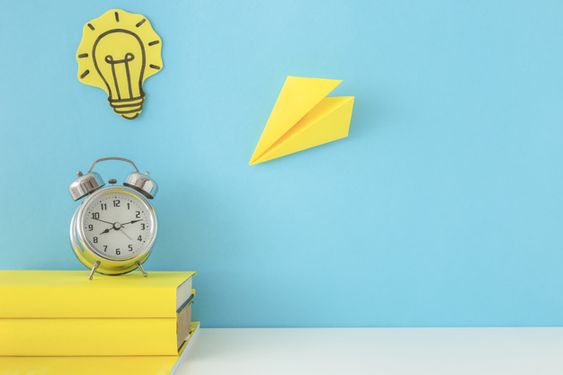 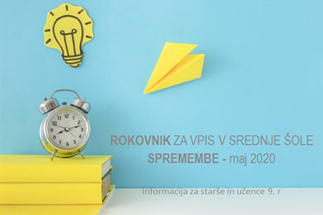 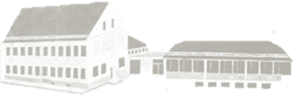 STANJE PRIJAV
Pregled stanja prijav v srednješolskih programih po vsej Sloveniji in druge informacije o vpisu v srednje šole lahko od 20. 5. 2020, po 16.uri spremljate na spletnih straneh Ministrstva za izobraževanje, znanost in šport. Podatki se redno posodabljajo.

Podatki se bodo dnevno posodabljali. Objave bodo tudi na oglasni deski –posebej bodo izpostavljeni programi v katere ste se vpisali. V primeru, da imate v zvezi s tem vprašanje me pokličite ali mi pišite na elektronski naslov.
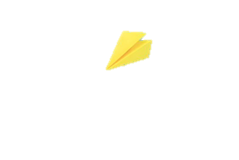 SPREMEMBE – VPIS V SŠ
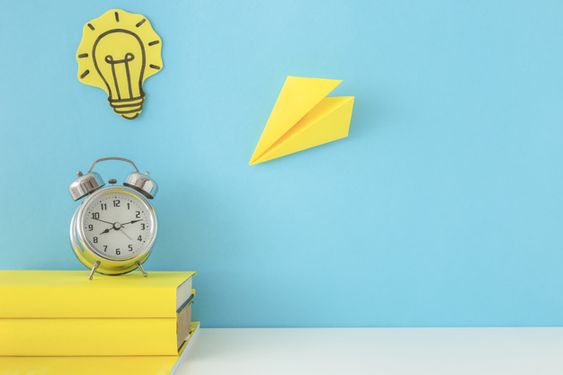 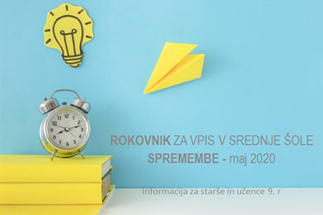 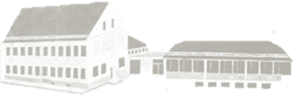 OMEJITEV VPISA
 Ob morebitni omejitvi vpisa kandidati izbirajo na podlagi razvrstitve z uporabo točk iz zaključenih ocen obveznih predmetov zadnje triade osnovne šole.

Če se na spodnji meji razvrsti več kandidatov z istim številom točk iz ocen vseh obveznih predmetov zadnje triade osnovne šole, se izbira med njimi namesto uporabe točk, doseženih na nacionalnem preverjanju znanja, opravi na podlagi uporabe seštevka točk, pridobljenih iz zaključnih ocen iz 7., 8. in 9. razreda osnovne šole pri predmetih slovenščina (italijanščina oziroma madžarščina kot materni jezik), matematika in prvi tuj jezik. Z učnim uspehom pri teh predmetih lahko kandidat dobi največ 45 točk
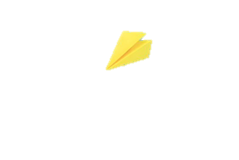 SPREMEMBE – VPIS V SŠ
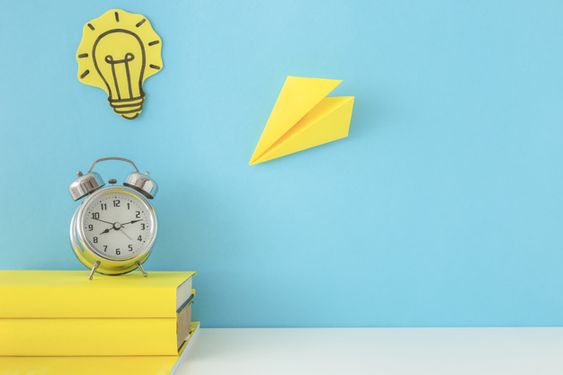 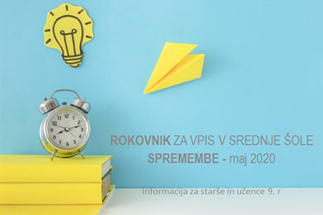 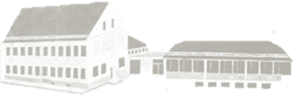 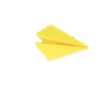 Do 24. 6 . 2020 vsi prejmete vabilo na vpis iz SŠ na katero ste se vpisali!
POVEZAVE!
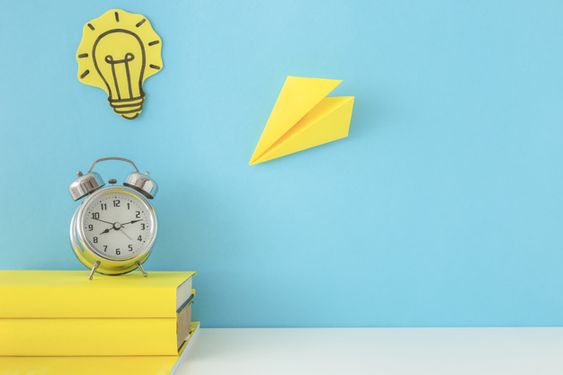 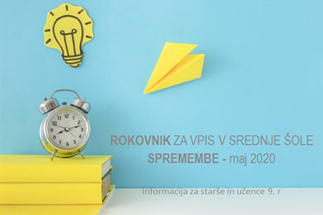 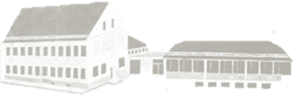 Vloga za prenos prijave 
 https://www.gov.si/assets/ministrstva/MIZS/Dokumenti/Srednja-sola/Razpis-2020-21/Izjava-za-prenos-prijave.pdf
Naslovi šolskih svetovalnih delavk
https://www.gov.si/teme/vpis-v-srednjo-solo/
STANJE PRIJAV
https://www.gov.si/teme/vpis-v-srednjo-solo/
Rokovnik
https://www.gov.si/assets/ministrstva/MIZS/Dokumenti/Srednja-sola/Razpis-2020-21/SKLEP-nov-rokovnik-za-vpis-v-20-21.pdf

Povzetek rokovnika- PRIPET PDF DOKUMENT
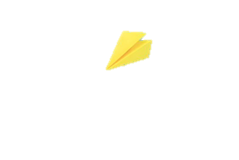 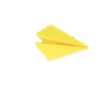 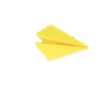 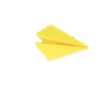 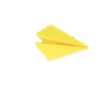